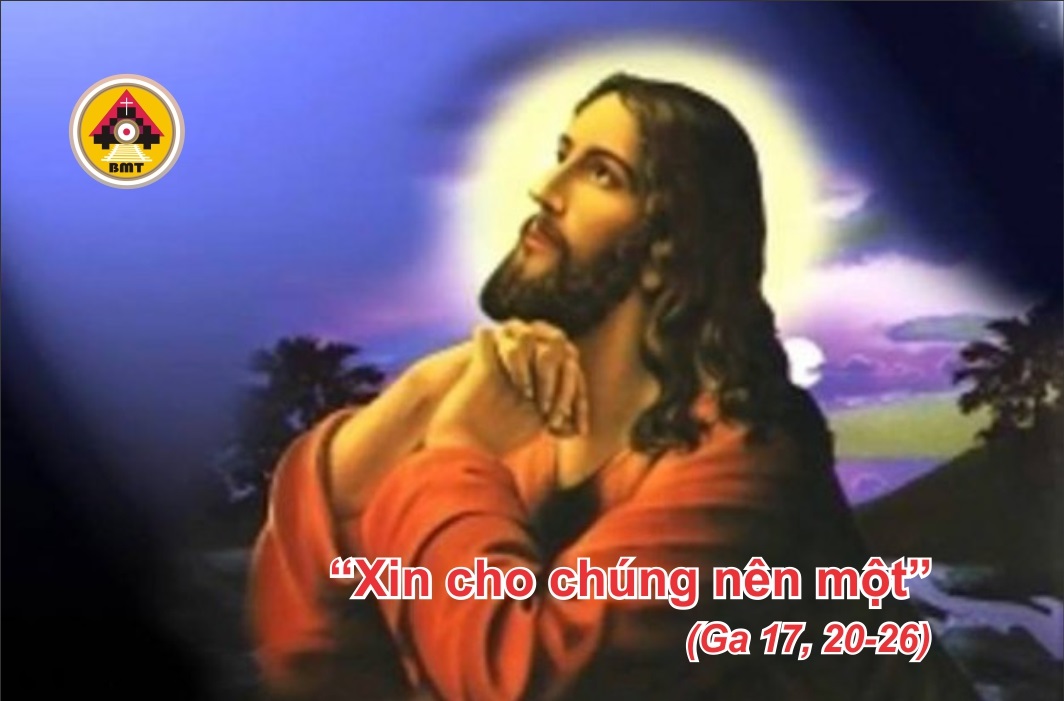 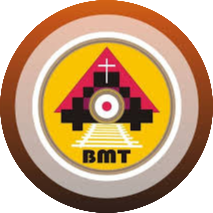 THỨ NĂM TUẦN VII PHỤC SINH
Ca Nhập Lễ
Chúng tôi tin tưởng chạy đến toà ơn Chúa, để nhờ Chúa thương đến, chúng tôi được ơn Chúa tuỳ thời cơ thuận tiện – Alleluia.
Bài đọc 1.  Cv 22, 30; 23, 6-11“Con phải làm chứng về Ta tại Rôma”.Bài trích sách Công vụ Tông Đồ.
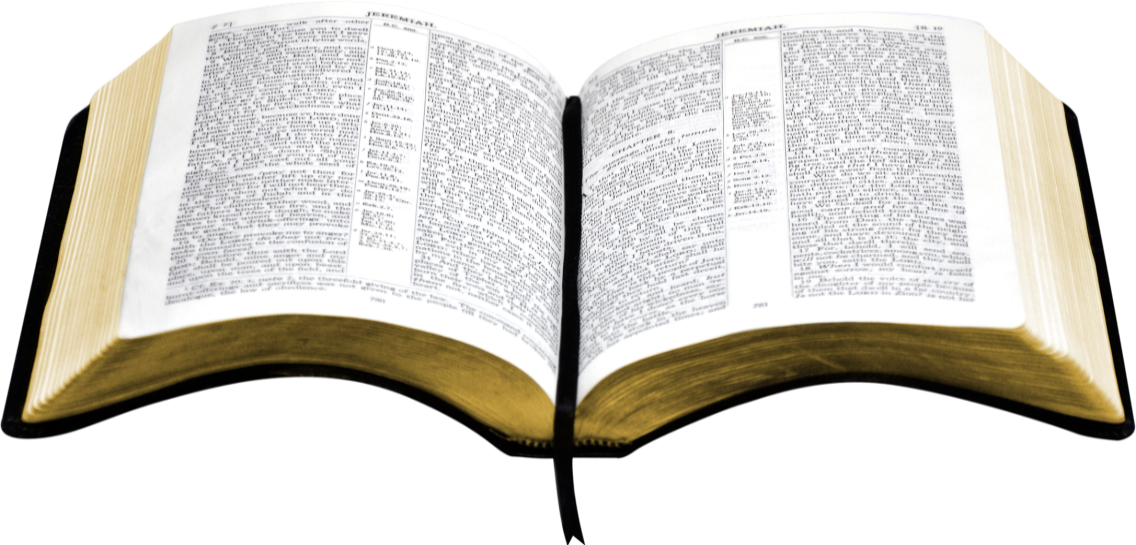 Đáp ca:
Tv 15, 1-2a và 5. 7-8. 9-10. 11
Ðáp: Xin bảo toàn con, lạy Chúa, vì con tìm nương tựa Chúa
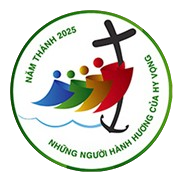 Alleluia:  Ga 14, 18
Alleluia, alleluia! – Chúa phán: “Thầy sẽ không bỏ các con mồ côi: Thầy sẽ đến với các con và lòng các con sẽ vui mừng”. – Alleluia.
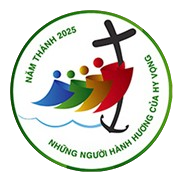 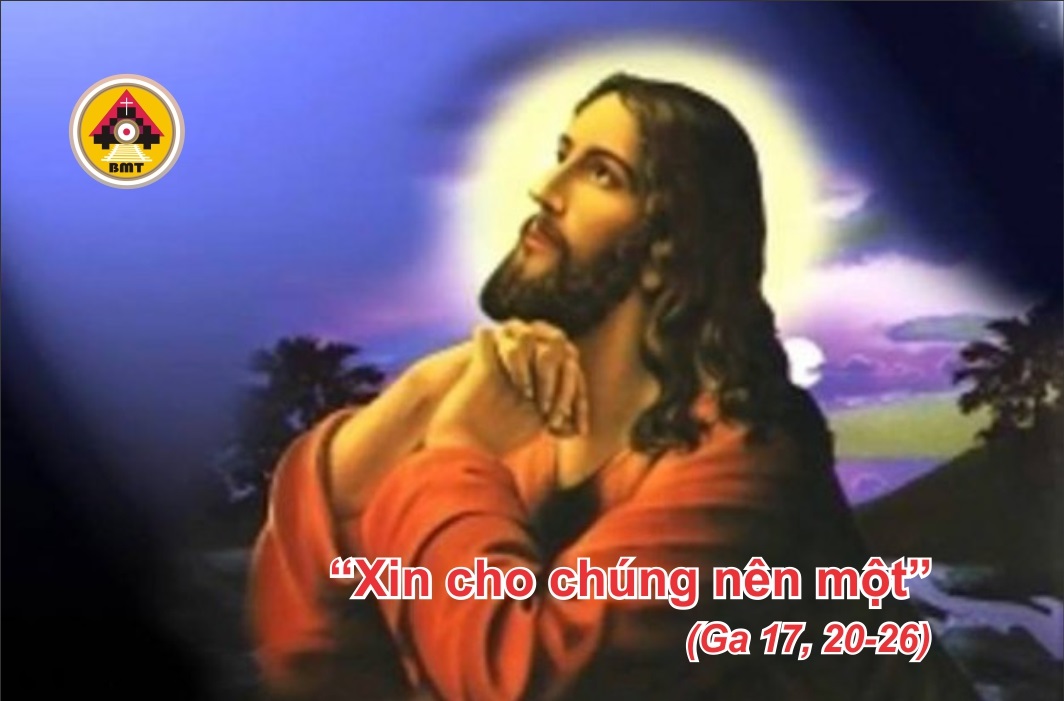 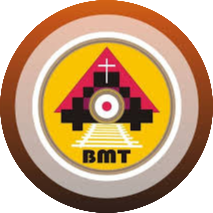 Phúc Âm: Ga 17, 20-26
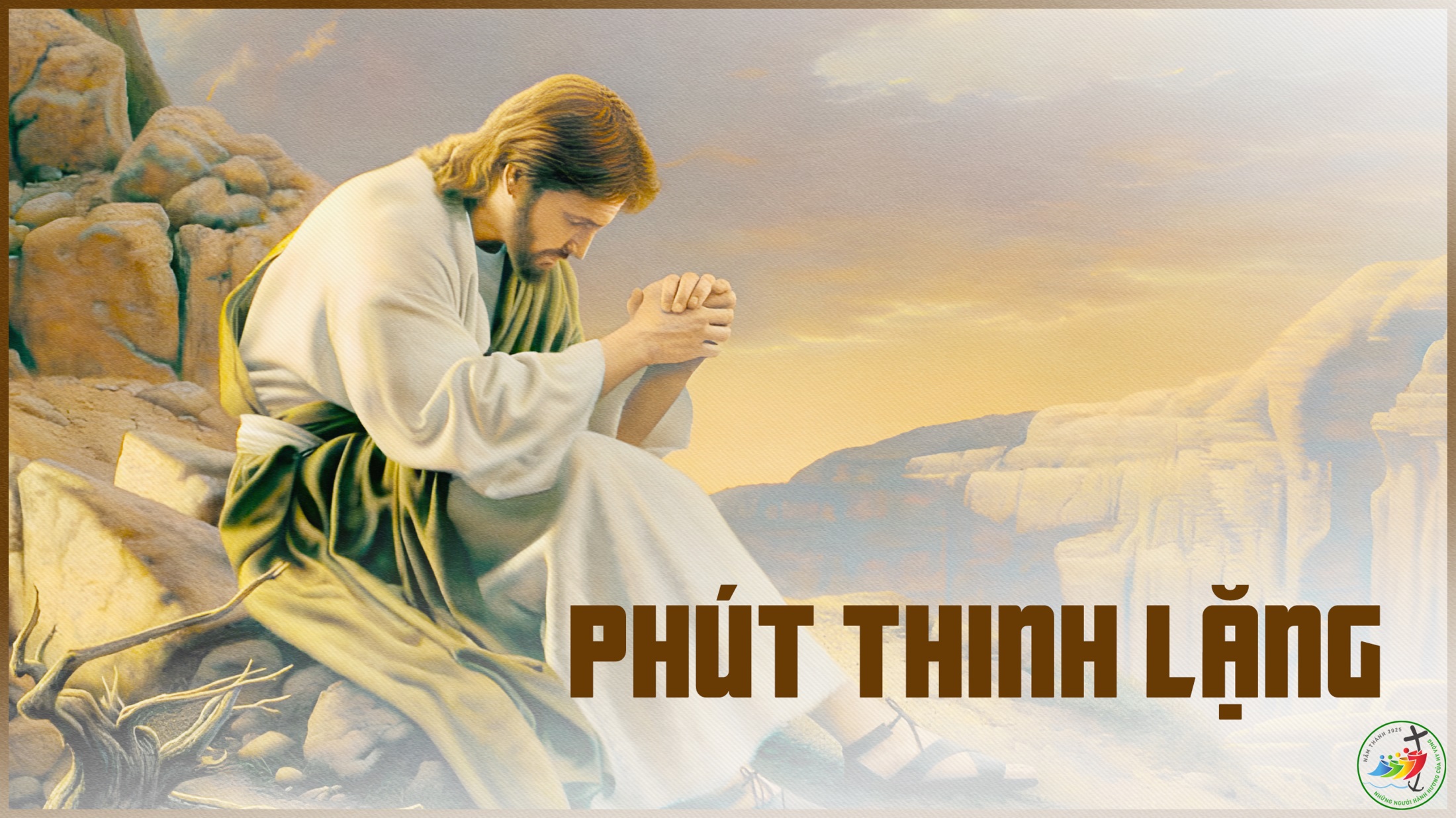 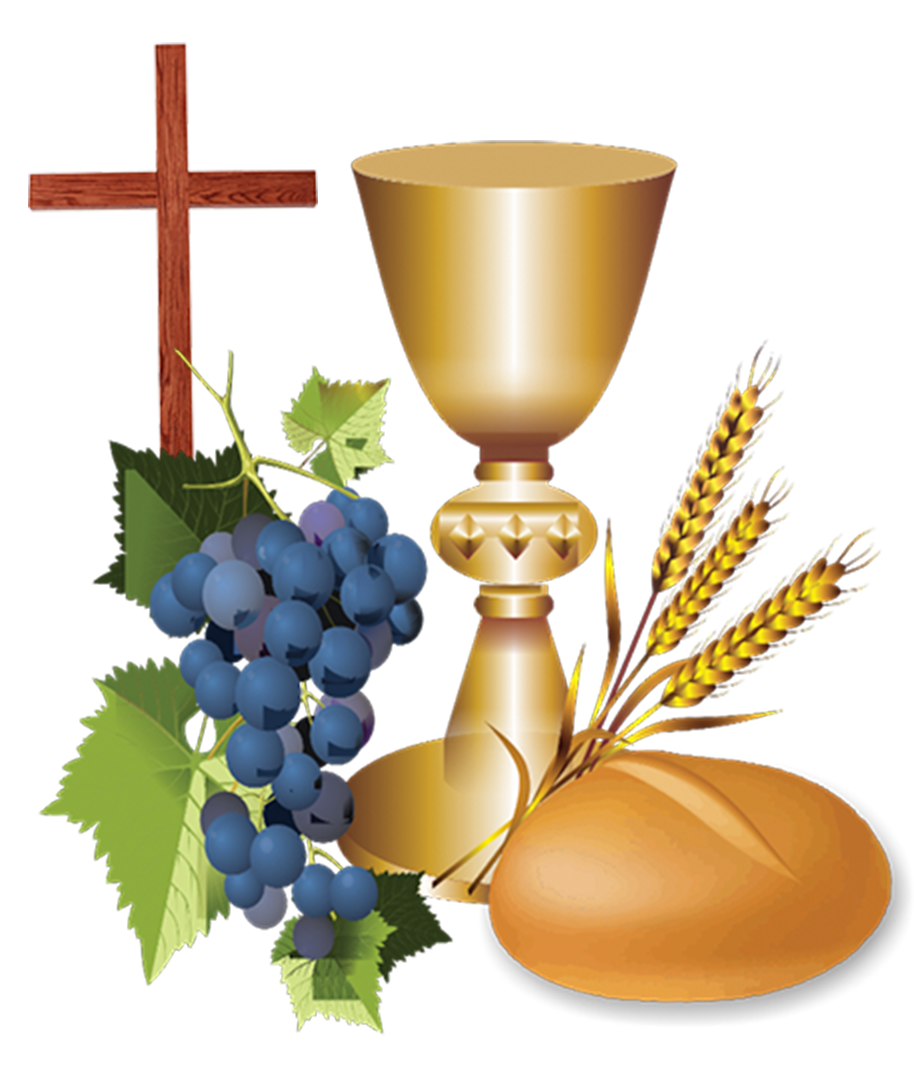 Ca Dâng Lễ
Ca Hiệp Lễ
Chúa phán:”Thày phải nói sự thật với các con: Thày đi thì ích lợi cho các con, vì nếu Thày không đi, thì Đấng phù trợ sẽ không đến với các con” – Alleluia.
Ca Kết Lễ
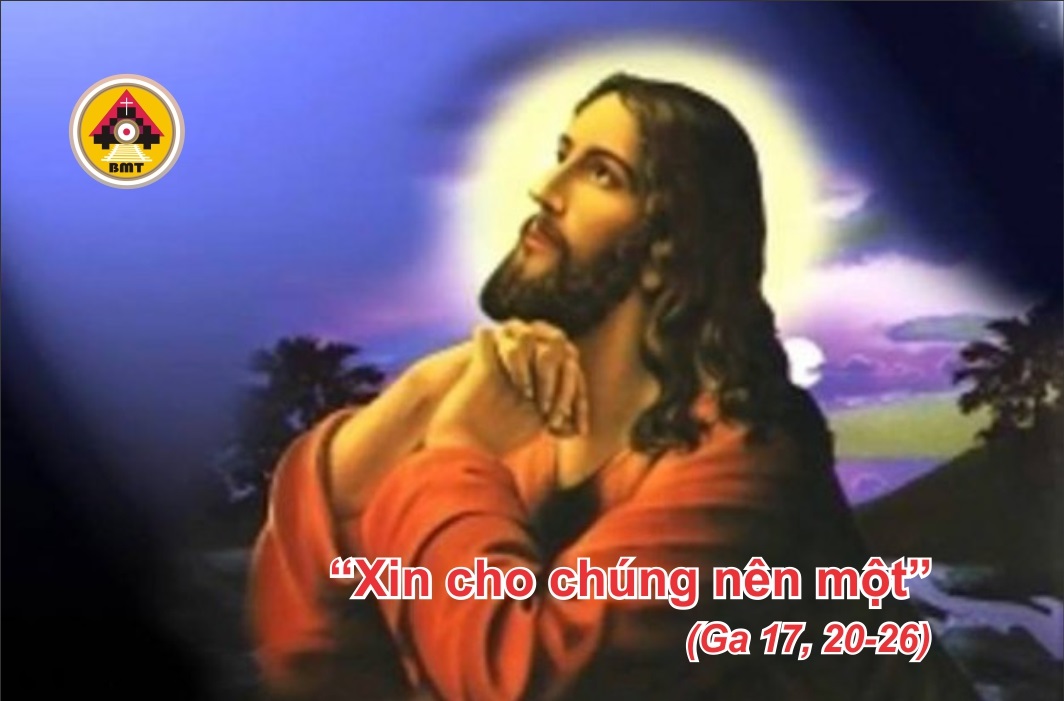 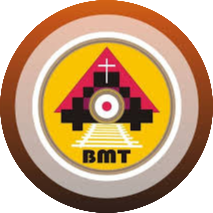 THỨ NĂM TUẦN VII PHỤC SINH